MODELE MATEMATICE 
PENTRU CURGEREA APEI SUBTERANE SPRE  PUŢURI
PROIECTAREA CAPTĂRILOR
 DE APĂ SUBTERANĂ
EVALUAREA PARAMETRICĂ A HIDROSTRUCTURILOR
UTILITATE
PROIECTAREA EPUISMENTULUI
ACVIFERELOR
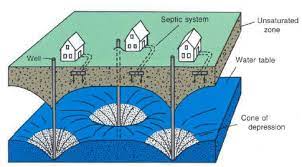 K&T,C,B; a&So,Se
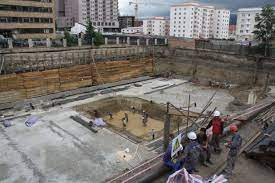 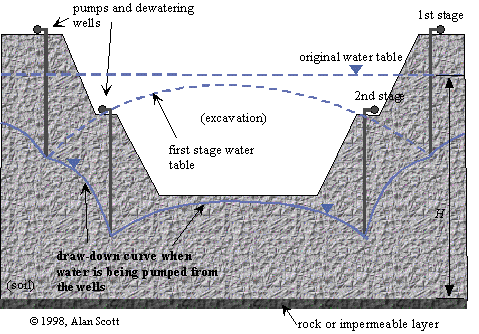 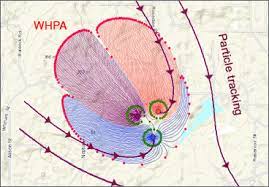 EVALUAREA PARAMETRICA: EXECUŢIA PUŢURILOR
DENISIPAREA PUŢULUI
PUŢ GATA PENTRU TESTARE
INVESTIGARE GEOFIZICA
Carotaj electric standard
ECHIPAREA SI SPALAREA  PUŢULUI
SAPAREA PUŢULUI
PS[mV]
Q
QIII
QII
QII
RII
QI
RI
Fo
P1
P2
QI
R
s
RIII
RII
sIII
RI
Fo
P1
P2
sI
sII
QIII
H
EVALUAREA PARAMETRICĂ :
EFECTUL POMPĂRILOR DIN PUŢURI ASUPRA NIVELULUI PIEZOMETRIC AL ACVIFERULUI CU NIVEL LIBER
sI
sII
H
sIII
RI
RII
RIII
LUCRARI MINIME NECESARE PENTRU TESTAREA HIDRODINAMICA